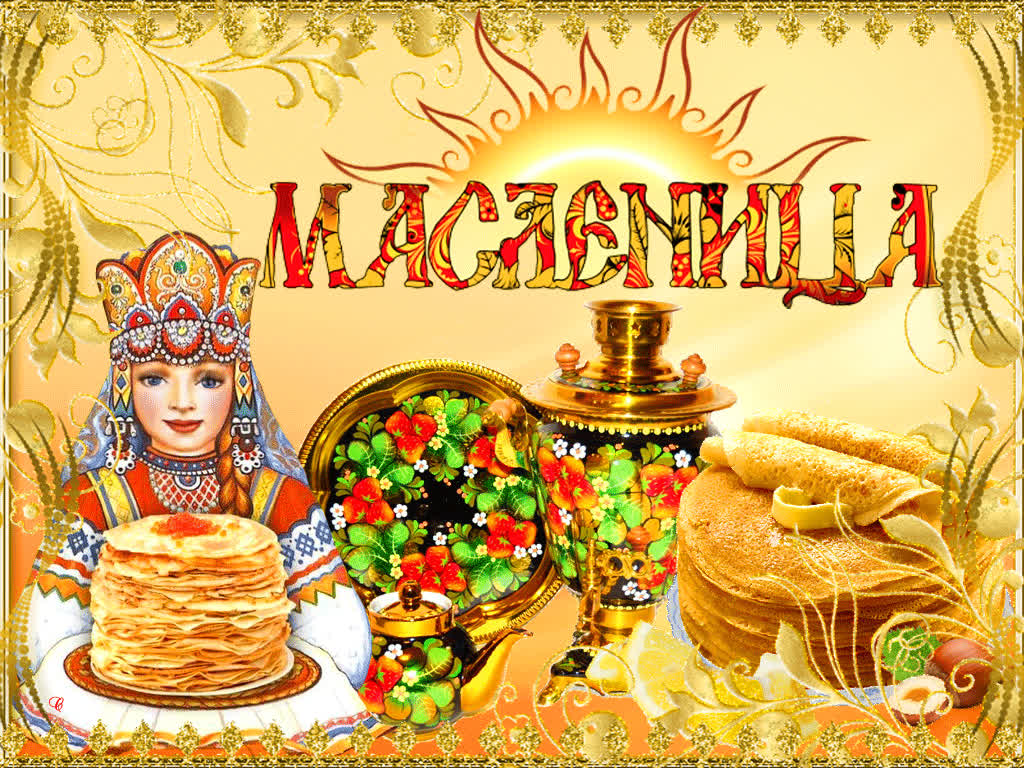 ПрезентацияПРЕЗЕНТАЦИЯПроект(долгосрочный)Подготовила:воспитатель  Гафиуллина  Ирина Викторовна
Актуальность проблемы: недостаточно знаний детей о праздновании русского народного гуляния – Масленицы в наши дни.

Цель проекта:
- создание условий для знакомства детей с народным праздником Масленица;
воспитание любви и патриотизма к своей Родине;
Задачи проекта:
- развитие интереса к обрядовым русским праздникам;
- воспитание патриотизма, основанного на русских традициях;
- знакомство детей с пословицами и поговорками о масленице;
- формирование у детей знаний о русских народных обычаях празднования народного гуляния – Масленица.
Изготовление   солнышек   для  украшения зала
Изготовление   солнышек   для  украшения зала
А мы блинчики лепили
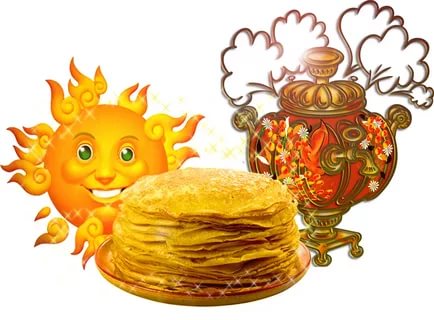 Выставка книг по народному творчеству
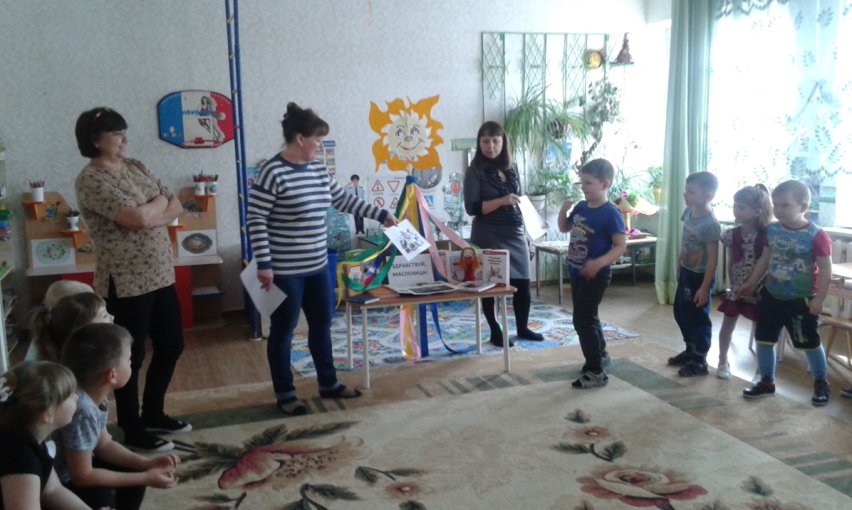 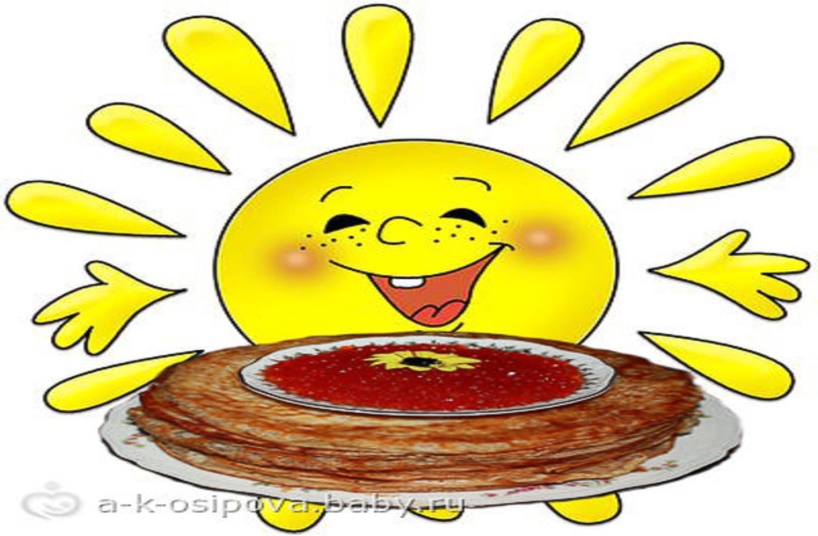 Выставка интересных рецептов «Блины на Масленицу»
Изготовление детьми и родителями куколок Масленица
Наш веселый хоровод
Игры веселые и забавные
Мы  давно блинов не ели ,мы блиночков захотели
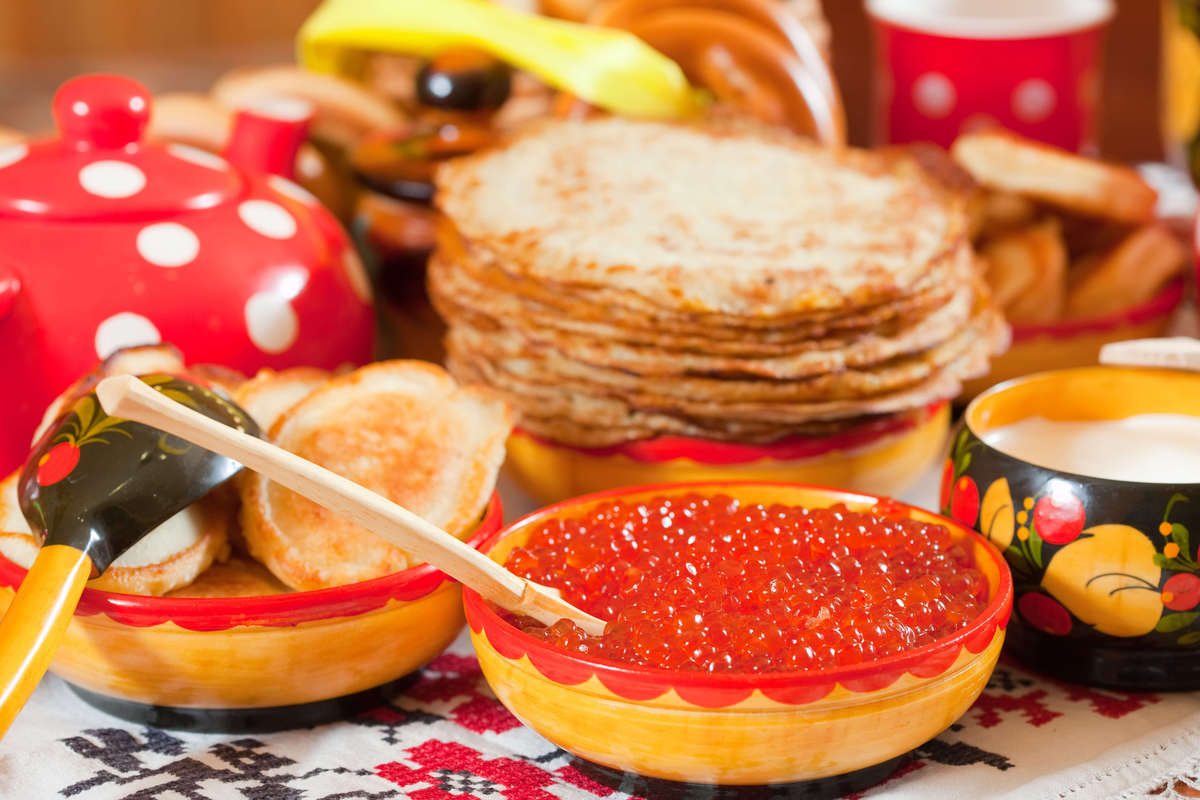 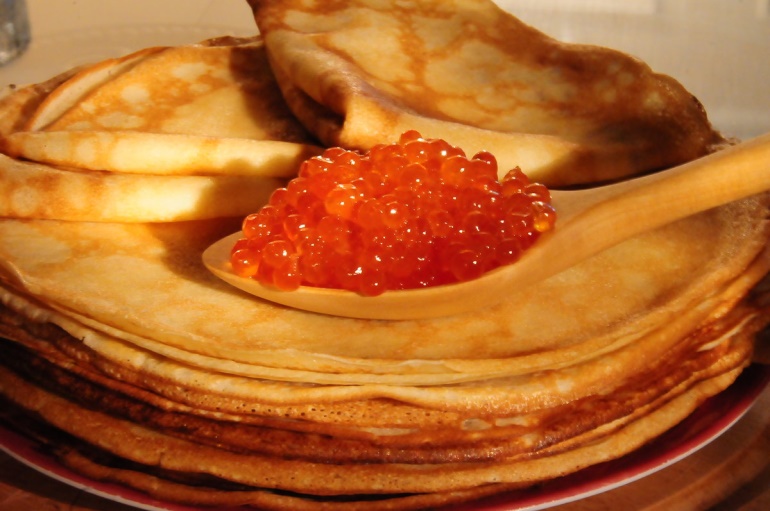 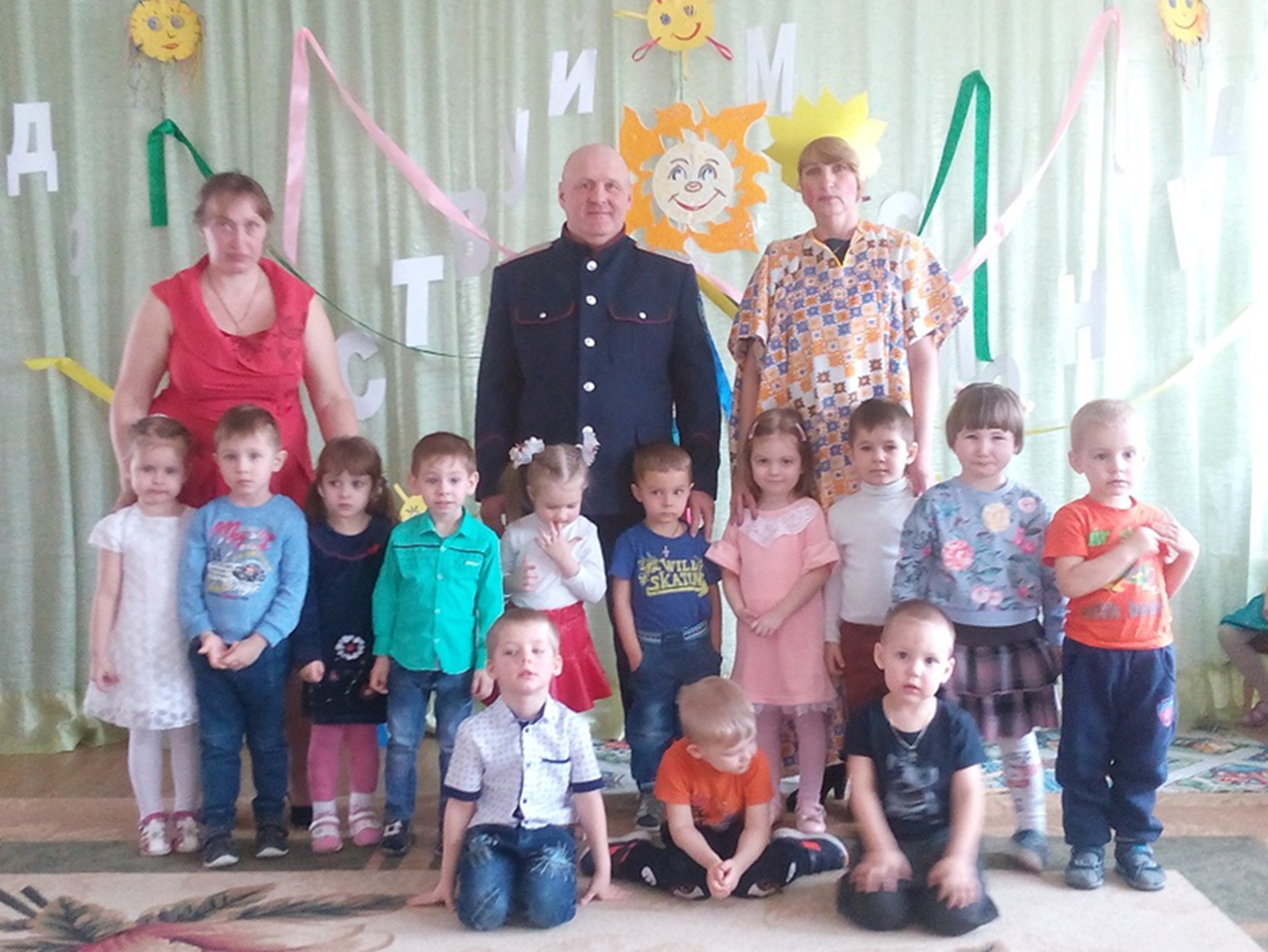